損益算
算数の文章問題
原価・利益・定価・売価の計算
定価
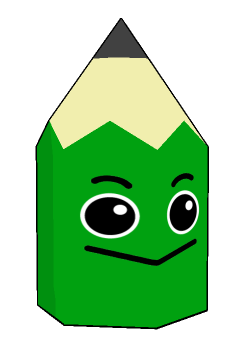 損益算とは
損益算とは、「定価」「原価」「売価」「割合」など、売買に関する計算をする問題です。
損益算の解き方
★図を使って、原価・利益・定価・売価の関係を表す
★もとにする量・くらべられる量・割合を使う相当算と同じ
定価
【基本問題１】
定価1200円の品物の１割引の値段（売価）はいくらか？
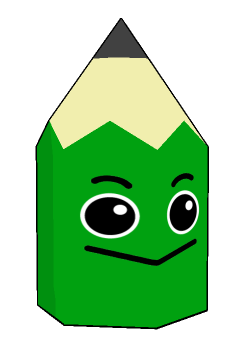 定価と売価の関係を図に表します。
定価１２００円
解き方
【基本問題２】
ある品物の原価は1200円である。この品物に原価の3割の利益を得られるように定価をつけた。定価はいくらか？
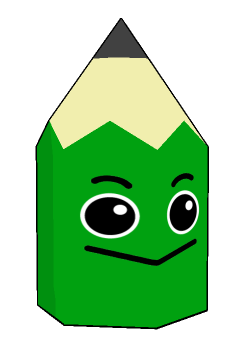 定価と原価と利益の関係を図に表します。
定価□円
１
解き方
【応用問題１】
ある品物の原価は1200円である。この品物に原価の3割の利益を得られるように定価をつけたが、売れないので定価の1割引で売ることにした。売価はいくらか。
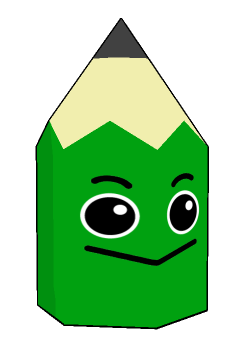 ②
①
①の図
定価１５６０円
定価
１
②の図
【応用問題２】
原価が800円の品物に、定価の2割引で売っても、原価の3割の利益が得られるように定価をつけた。定価はいくらか。
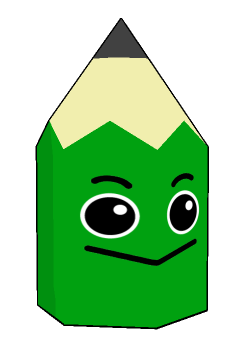 ②
①
①の図
定価□円
１０４０円
②の図
１
【応用問題３】
ある品物に、定価の2割引で売っても、原価の4割の利益が得られるように2450円の定価をつけた。原価はいくらか。
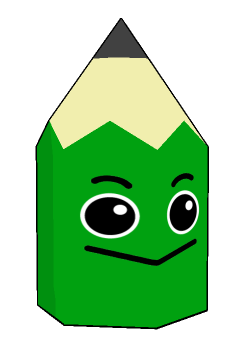 ②
①
①の図
定価２４５０円
１９６０円
②の図
１
【応用問題４】
ある品物に原価の5割の利益を得られるように定価をつけた。しかし、売れないので定価の3割引で売ったところ利益は120円であった。 この品物の原価はいくらか。
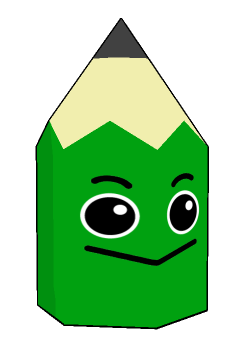 ②
①
①の図
定価
定価
120円
定価は原価□円の５割増しだから
定価＝１．５×□
１
②の図
１．５×□
1.05×□